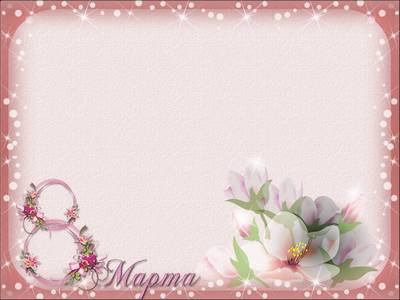 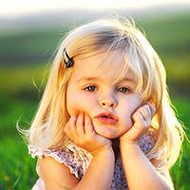 Конкурс
«А ну-ка девочки!»
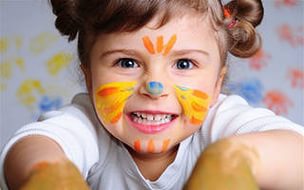 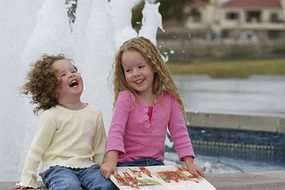 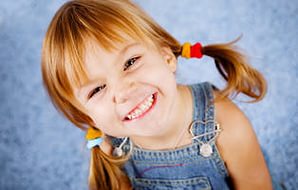 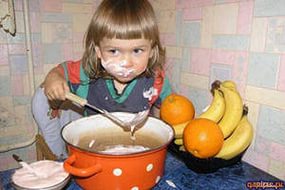 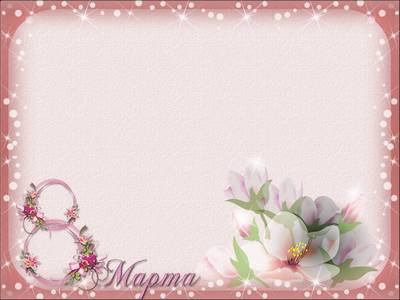 Первый конкурс
Разминка
«Самопрезентация команды»
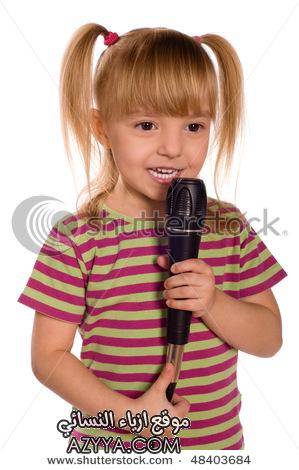 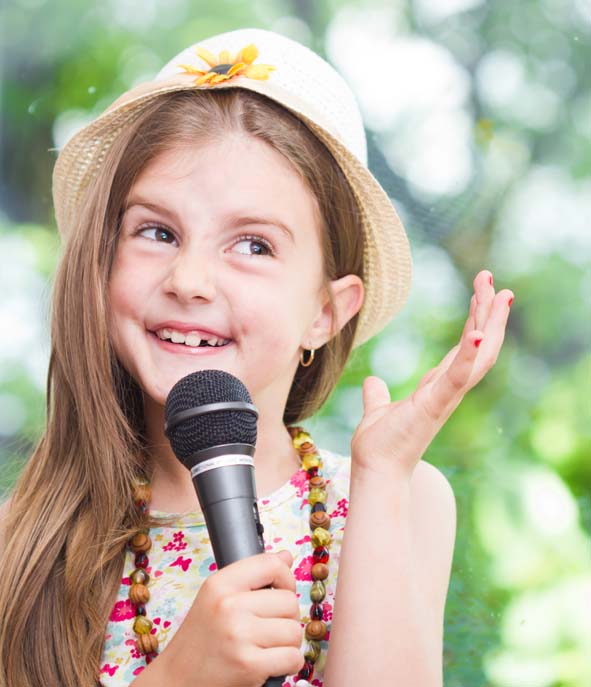 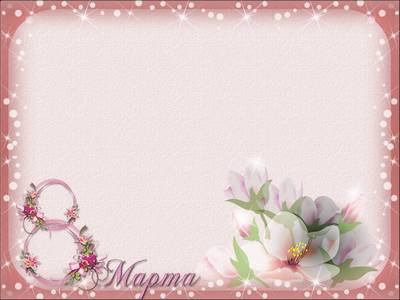 Второй конкурс
«Маленькая умница»
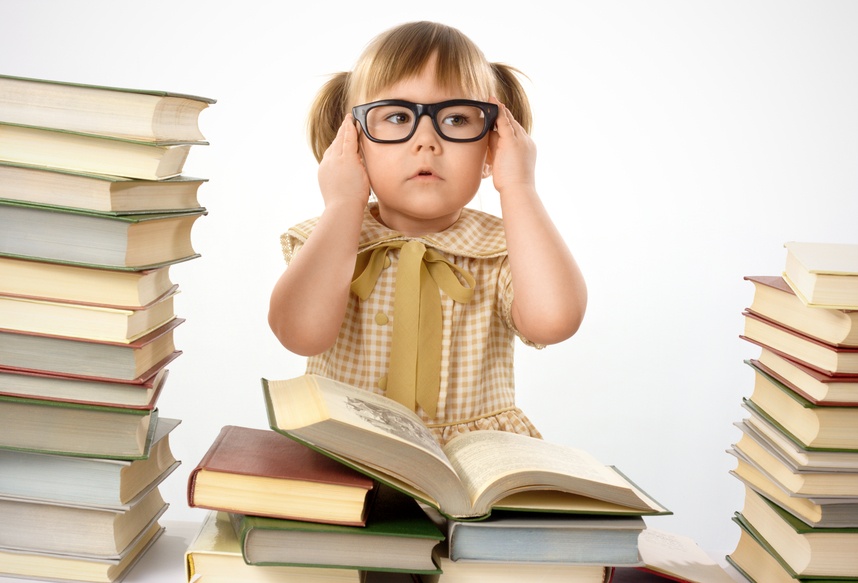 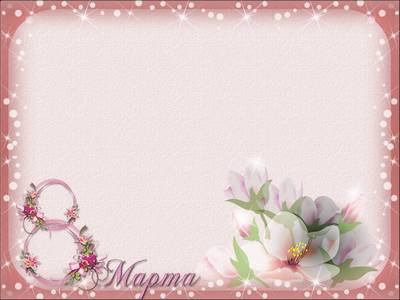 Задание 1.
Проверяем память.
Запомните 6 предметов.
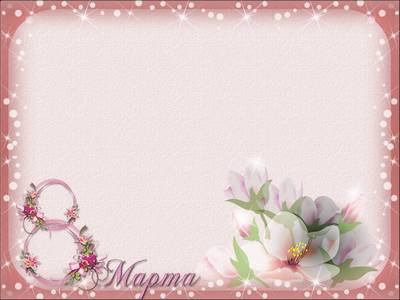 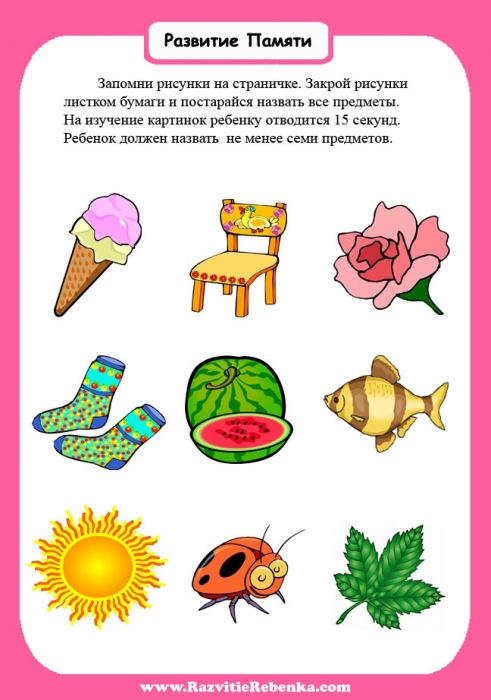 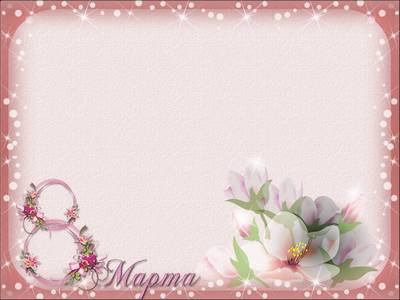 Задание 2.
Проверяем внимание.
Найдите 5 отличий.
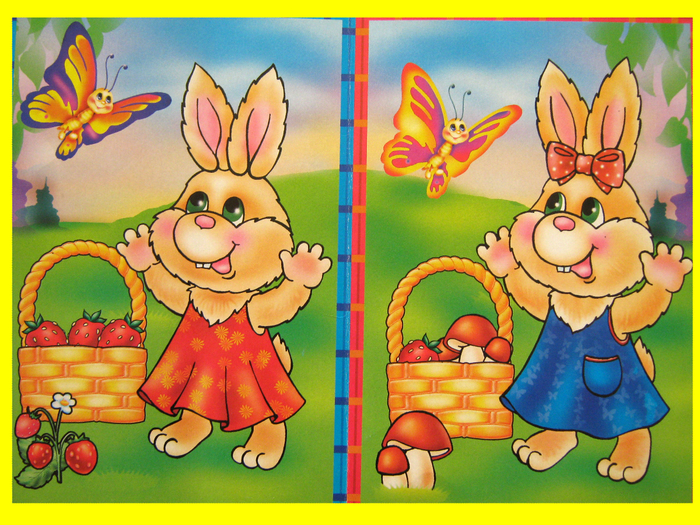 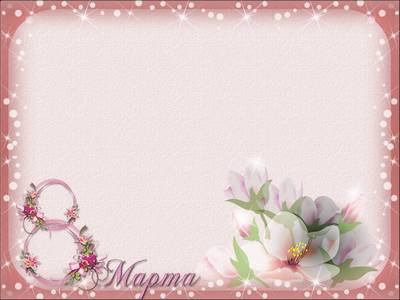 Задание 3.
Проверяем мышление.
Что перепутал художник?
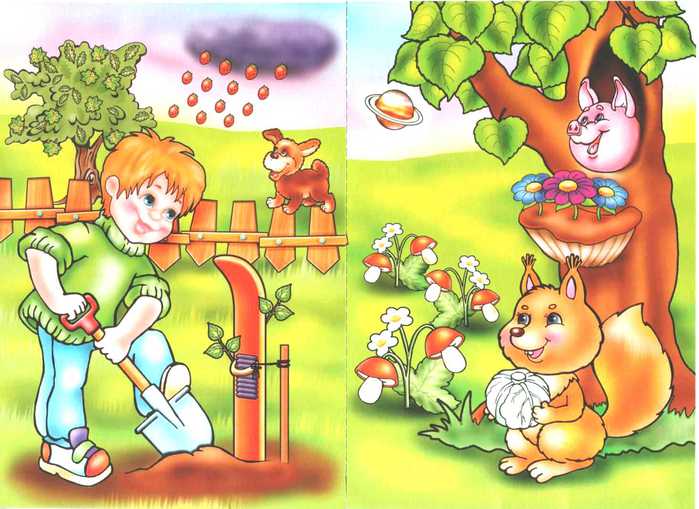 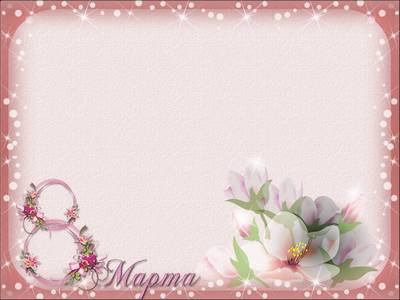 Задание 4.
Исключи лишнее.
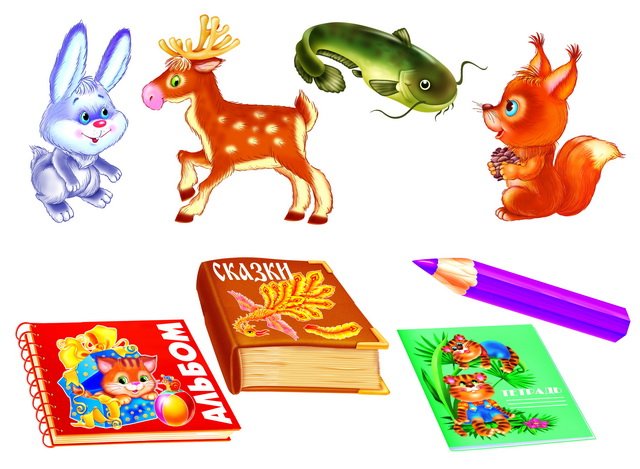 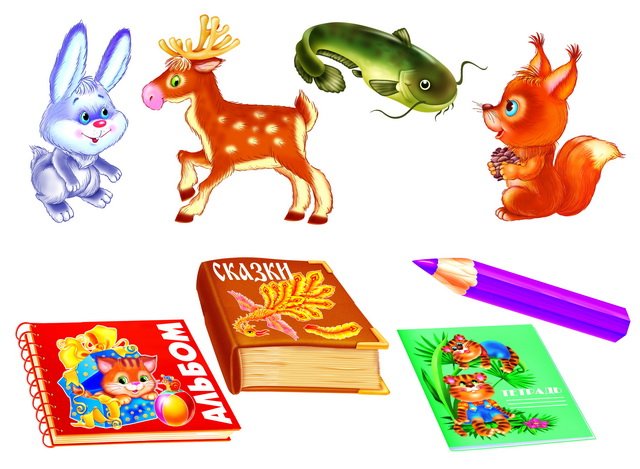 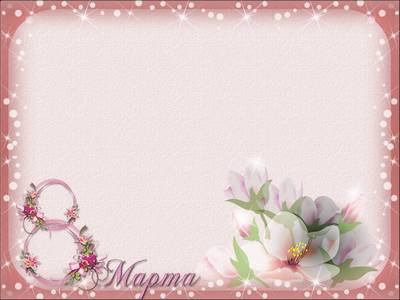 Задание 5.
Задачки от «Незнайки».
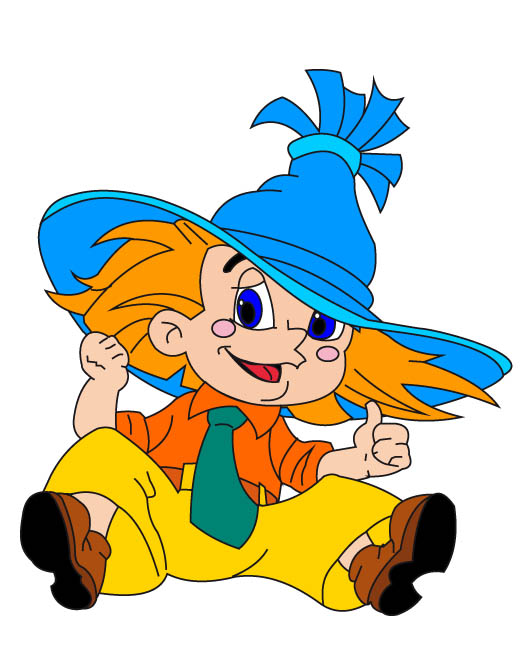 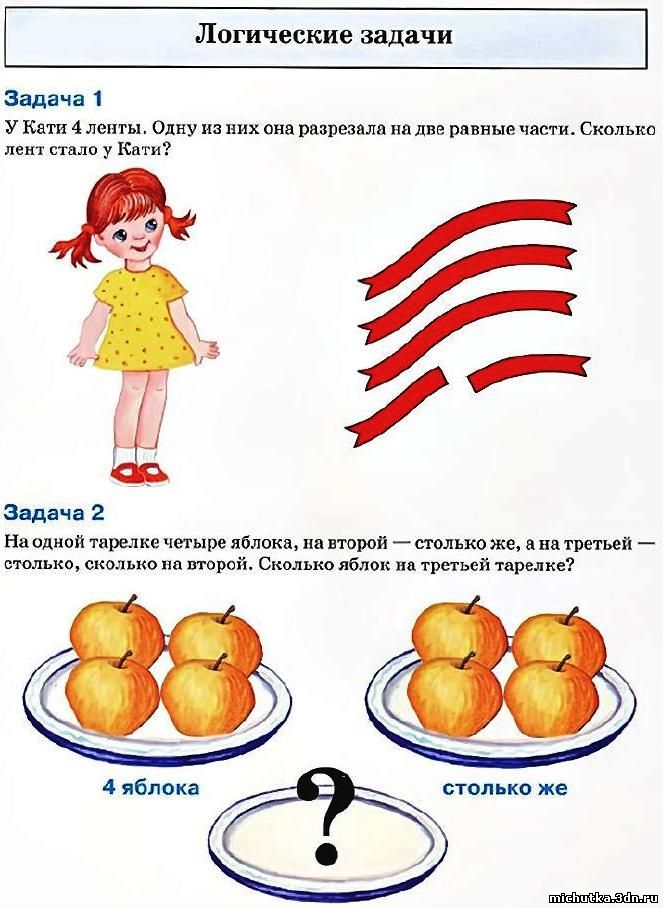 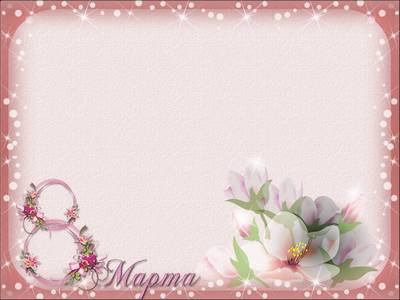 Третий конкурс
«Юная хозяюшка»
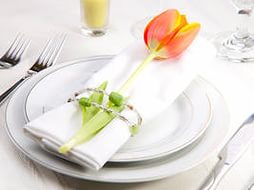 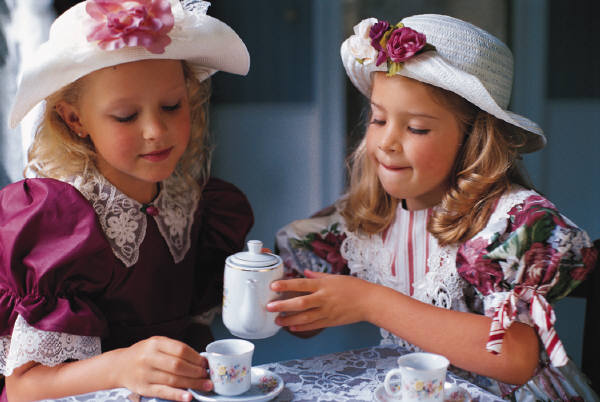 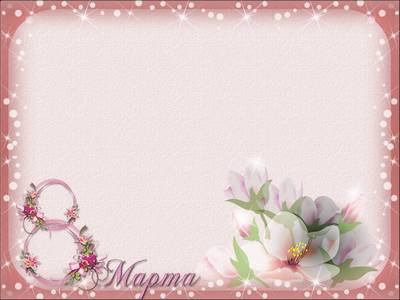 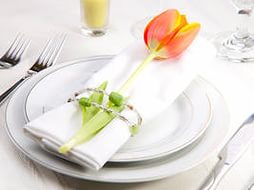 Задание.
Ваша задача правильно и быстро накрыть стол.
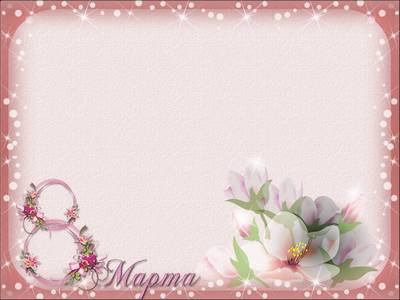 Четвертый конкурс
«Хорошая подруга»
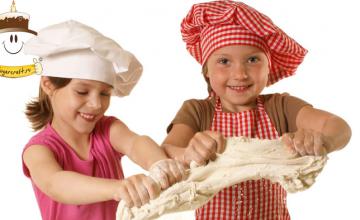 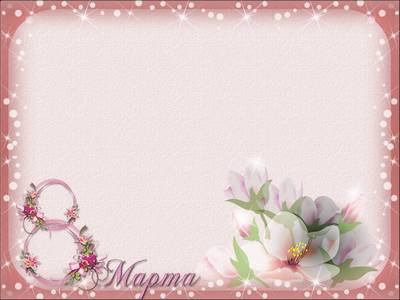 Задание.
Помоги подруге перебрать фасоль. Отдели ее от риса.
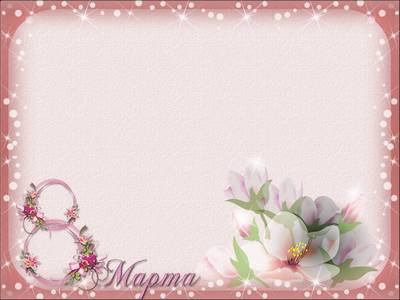 Пятый конкурс
«Заботливая помощница»
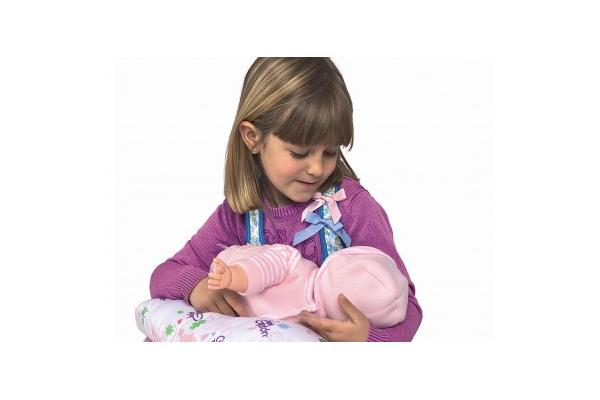 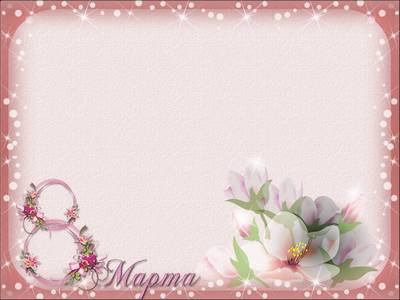 Задание.
Перед Вами лежит одежда и кукла. Ваша задача быстро и правильно одеть куклу.
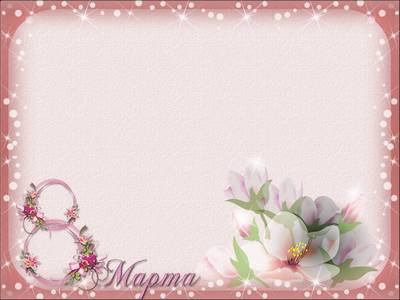 Шестой конкурс
«Потанцуй-ка!»
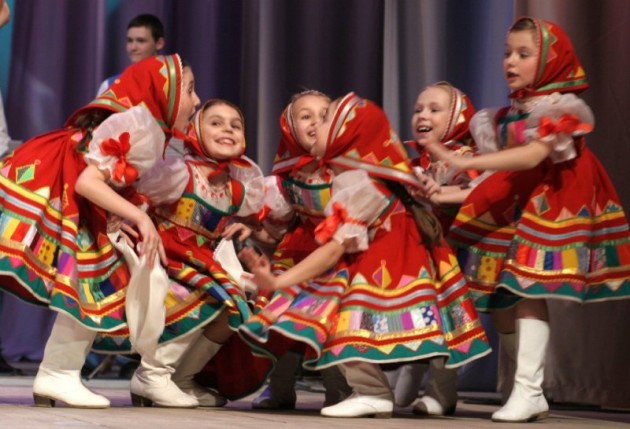 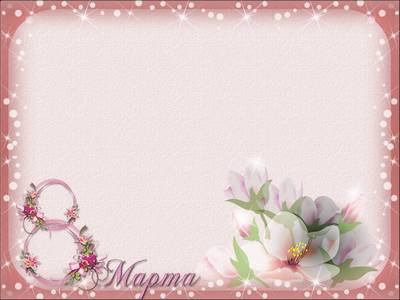 Задание.
Ваша задача, услышав музыку придумать и исполнить танец.
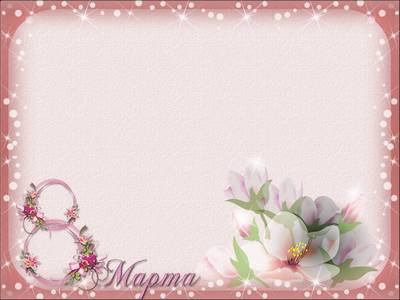 Седьмой конкурс
«Веселая художница»
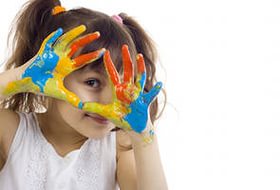 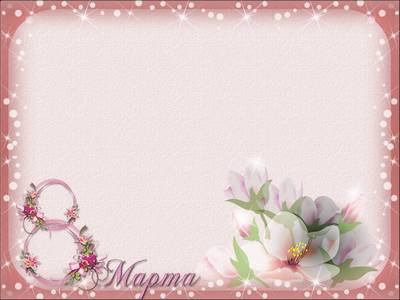 Задание.
Сейчас выдут по два участника от каждой команды. Перед Вами стоят мольберты. Одной из вас мы завяжем глаза. Задача нарисовать рисунок с закрытыми глазами. Как рисовать вам будет говорить другая участница вашей команды.
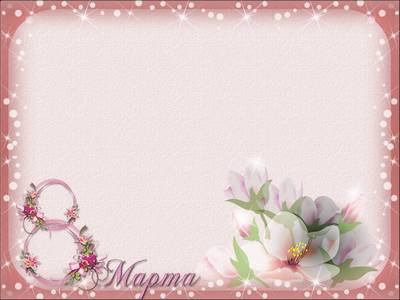 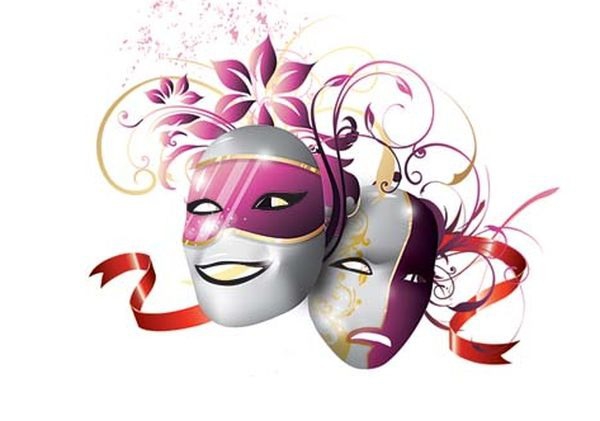 Восьмой конкурс
«Домашнее задание»
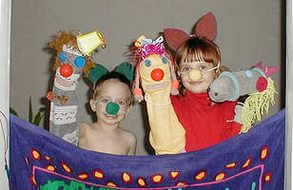 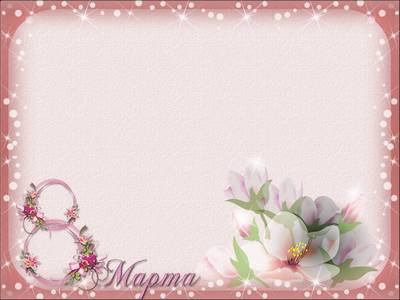 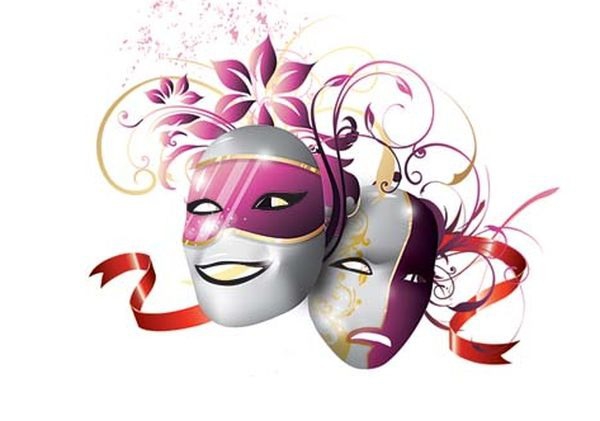 Задание.
Ваша задача с помощью средств выразительности исполнить этюд.
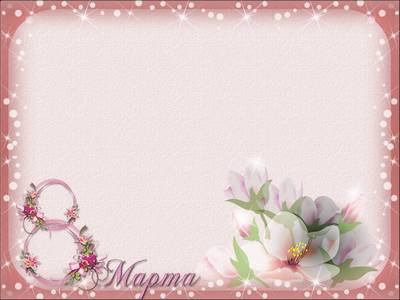 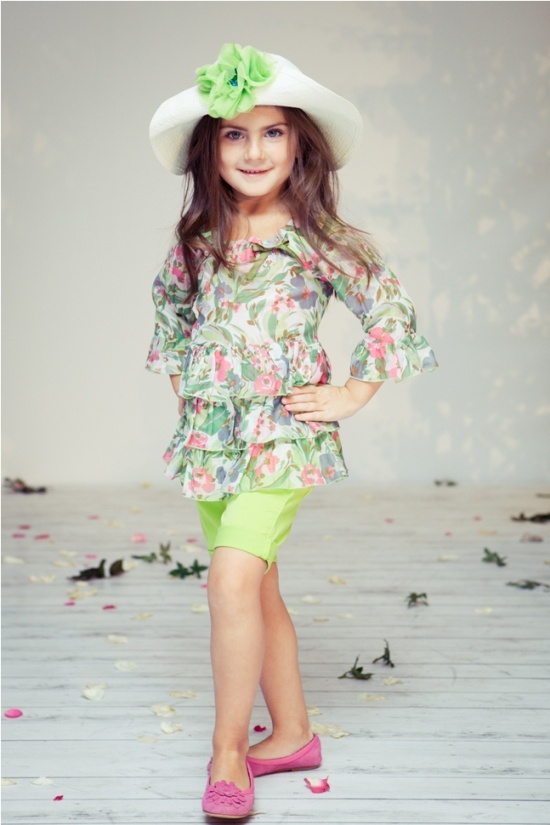 Девятый конкурс
«Супермодель»
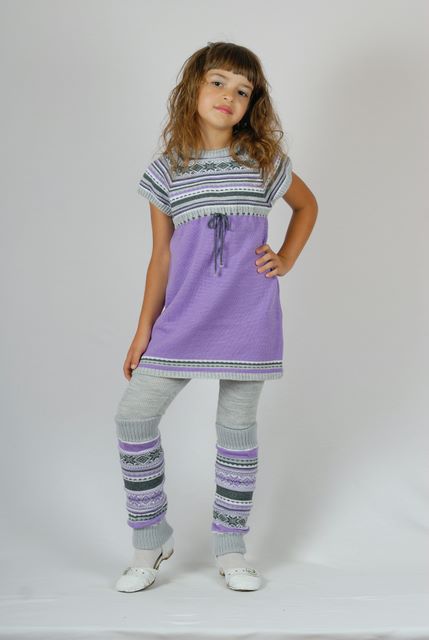 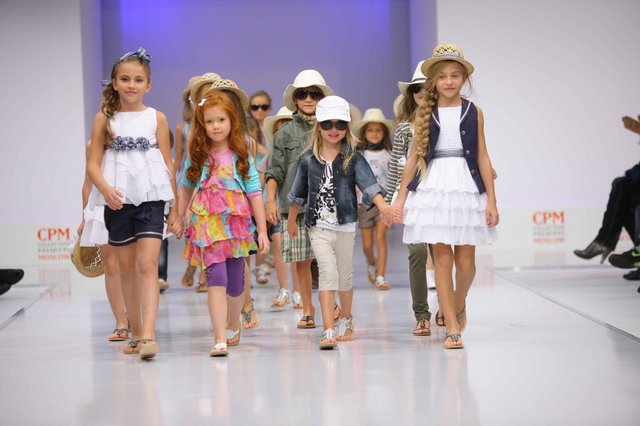 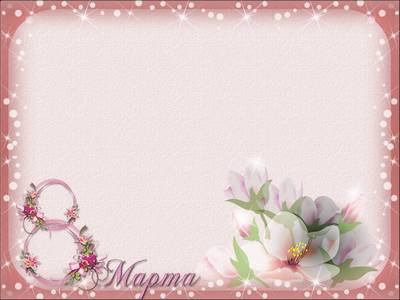 Задание.
Представьте, что перед вами подиум. Ваша задача пройти так, чтобы все увидели какие вы красивые и грациозные.
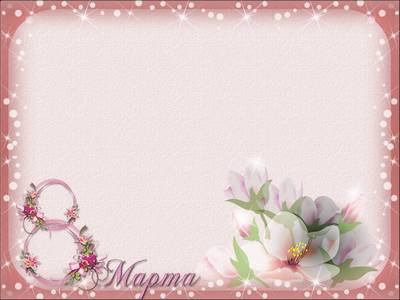 Десятый конкурс
«Букет желаний»
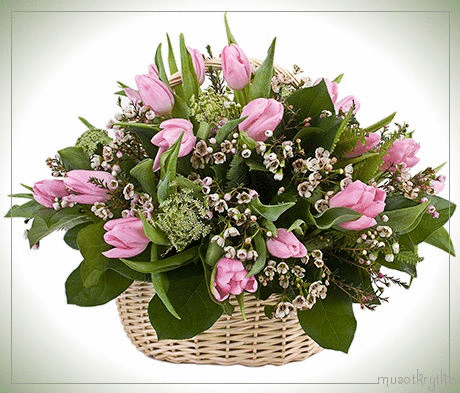 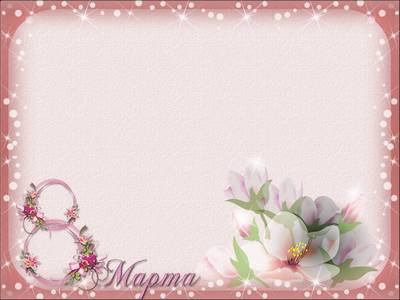 Задание.
Ваша задача сделать букет, задумать и произнести по одному желанию.
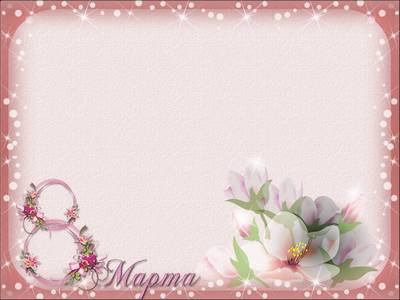 Подведение итогов!
Награждение!
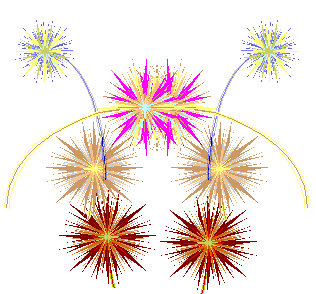 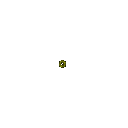 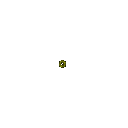 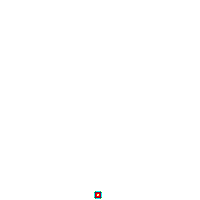 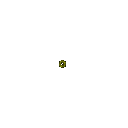 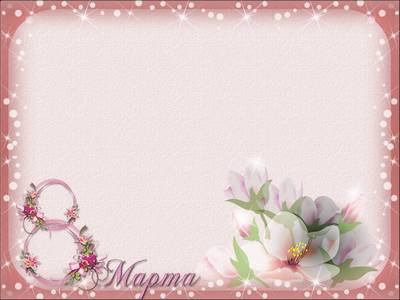 Конкурс подготовили и провели:
Педагог-психолог: Фетисова Е.Е
Педагог дополнительного образования:
Веретинская О.В.
Музыкальный руководитель: Артемова К.В
Воспитатель: Донец Н.В гр. № 4
Воспитатель: Архипова Т.В. Гр. № 2
ГБОУ детский сад № 332
г. Москва
2014-2015 уч. год.